Update on DSP Bidding Competition沈学华x@ipinyou.com
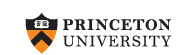 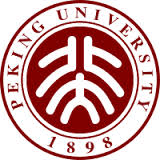 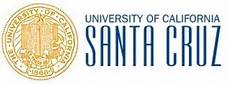 3 Milestones +
1,000,000
Grand Prize
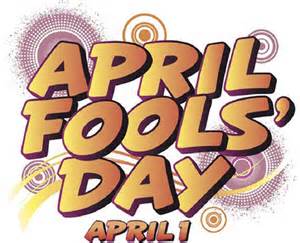 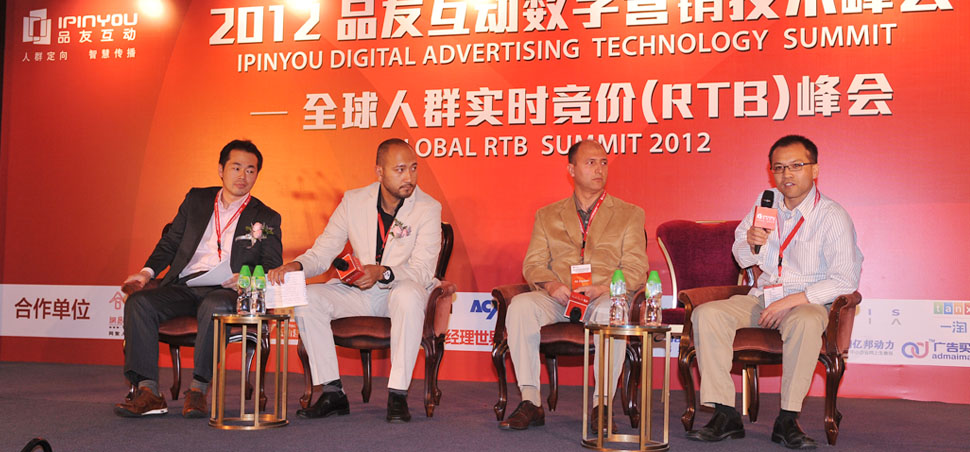 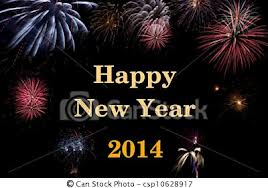 Maximize #clicks + N * #conversions
 Subject to the fixed budget
Dropbox: https://www.dropbox.com/sh/xolf5thu8jsbmfu/kBrAsSxtAN
百度网盘: http://pan.baidu.com/share/link?shareid=374646&uk=3037373637
7.5G
bid:    13.6Mimp:    9.2Mclk:     7.5Kconv:   72
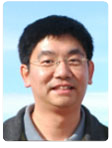 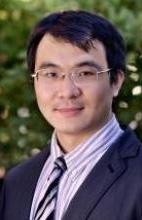 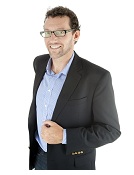 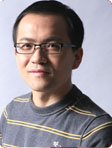 Any question sent to
dsp-competition@ipinyou.com